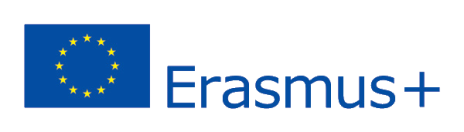 2020-1-UK01-KA201-079177
2.	Installazione Open Simulator
3D Worlds
Download
Per utilizzare Opensimulator è sufficiente scaricare OpenSim ed estrarlo in una cartella (non è richiesta alcuna installazione). È possibile trovare l'ultima versione qui: http://opensimulator.org/wiki/Main_Page.
Presentiamo i passaggi per la configurazione e l'esecuzione di Opensim nella modalità "Standalone".
Per i sistemi operativi Windows, eseguire 'OpenSim.exe' nella cartella 'bin'. Per Linux è necessario utilizzare 'mono' per eseguirlo.
	sudo mono bin/OpenSim.exe
Prima Regione
La prima volta che lo si esegue, partirà la configurazione guidata di alcuni parametri (creare una prima regione, un utente, configurare l'IP e la porta del sistema a cui i client si connetteranno).
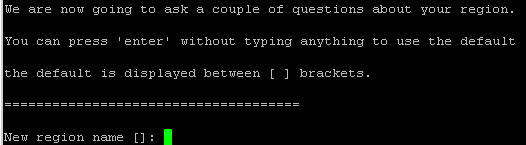 Prima Regione
Regione iniziale del mondo (è possibile crearne altre in seguito)
Nome della regione	
UUID della regione
Coordinate della posizione [X,Y]: 
Indirizzo IP interno: Nella maggior parte dei casi è sufficiente premere invio e utilizzare il valore predefinito.
Porta interna  
Nome host esterno
Prima Regione
Nome della regione: Un nome per identificare la regione/area
UUID della regione: un ID univoco per la regione (basta premere invio per generare un ID).
Coordinate della posizione [X,Y]: Questo insieme di valori consente di regolare la posizione della regione rispetto ad altre aree. Ad esempio, se la regione A si trova alle coordinate 1000, 1000 e si crea una nuova regione B a 1000, 1001, la regione B si troverà direttamente a nord della regione A.
Prima Regione
Indirizzo IP interno: Nella maggior parte dei casi è sufficiente premere invio e utilizzare il valore predefinito.
Porta interna (default 9000): La porta interna utilizzata per le comunicazioni. Se si desidera che altri possano accedere al mondo 3D, è necessario configurare il firewall o il router per consentire il traffico TCP e UDP attraverso questa porta. Ogni regione del mondo 3D deve utilizzare una porta diversa.
Prima Regione
Nome host esterno:
 Se si desidera consentire solo le connessioni da macchine della rete LAN locale, è possibile utilizzare SYSTEMIP (predefinito) o l'indirizzo IP della LAN della macchina (ad esempio 192.168.0.1).
 Se si desidera che chiunque possa connettersi al mondo 3D, è necessario utilizzare l'indirizzo IP esterno o il nome host della macchina (ad esempio myworld.org).
Tenuta
Si può creare una "Tenuta" a cui la regione apparterrà e un proprietario: 
Nome della proprietà
Proprietario (nome, cognome, password) Questo sarà un utente/avatar amministratore con permessi avanzati nel mondo 3D!
CONSOLE
La simulazione è in esecuzione e in attesa di connessioni! Si dovrebbe avere accesso a una console che mostra lo stato della simulazione. Ora è possibile testare la simulazione provando a connettersi ad essa con un viewer 3D (ad esempio Firestorm).
In seguito basterà eseguirlo ogni volta che si desidera avviare la simulazione 3D World (nel server di produzione si può impostare l'applicazione in modo che venga eseguita automaticamente all'avvio del sistema).
Configurazione
Come già detto, l'esecuzione dell'applicazione dà accesso a una finestra di console che visualizza informazioni sullo stato della simulazione e sulla comunicazione tra i servizi. È inoltre possibile utilizzare questa console per eseguire comandi specifici per varie azioni, come la creazione e la gestione di utenti e regioni. Per saperne di più su questi comandi, si veda qui: http://opensimulator.org/wiki/Server_Commands
È possibile configurare vari aspetti della simulazione modificando alcuni file di configurazione (per applicare le modifiche è necessario riavviare la simulazione).
DATABASE
Per impostazione predefinita, Opensim è configurato per utilizzare SQLite come database. I dati sono semplicemente memorizzati in file, quindi non è necessaria alcuna configurazione.
Questo è consigliato per una semplice installazione locale. Per ottenere migliori prestazioni nel server di produzione, si consiglia invece di utilizzare MYSQL.
È sufficiente creare un database e modificare il file di configurazione per indicare a Opensim di utilizzare quel database
Distribuzione
Infine, è possibile utilizzare la Diva Distribution, una versione standalone ipergridata e preconfigurata di Opensimulator che ha molti moduli già configurati, tra cui un'interfaccia web che consente agli utenti di creare i propri account avatar.